Lesson 31
x /ks/
[Speaker Notes: ufliteracy.org]
Lesson 31
x /ks/
[Speaker Notes: See UFLI Foundations lesson plan Step 1 for phonemic awareness activity.]
[Speaker Notes: See UFLI Foundations lesson plan Step 2 for student phoneme responses.]
y
j
w
l
r
h
k
s
e
b
g
u
c
d
o
n
i
f
p
t
[Speaker Notes: See UFLI Foundations lesson plan Step 3 for auditory drill activity.]
[Speaker Notes: No slides needed for auditory drill.]
[Speaker Notes: See UFLI Foundations lesson plan Step 4 for blending drill word chain and grid. 
Visit ufliteracy.org to access the Blending Board app.]
[Speaker Notes: See UFLI Foundations lesson plan Step 5 for recommended teacher language and activities to introduce the new concept.]
x
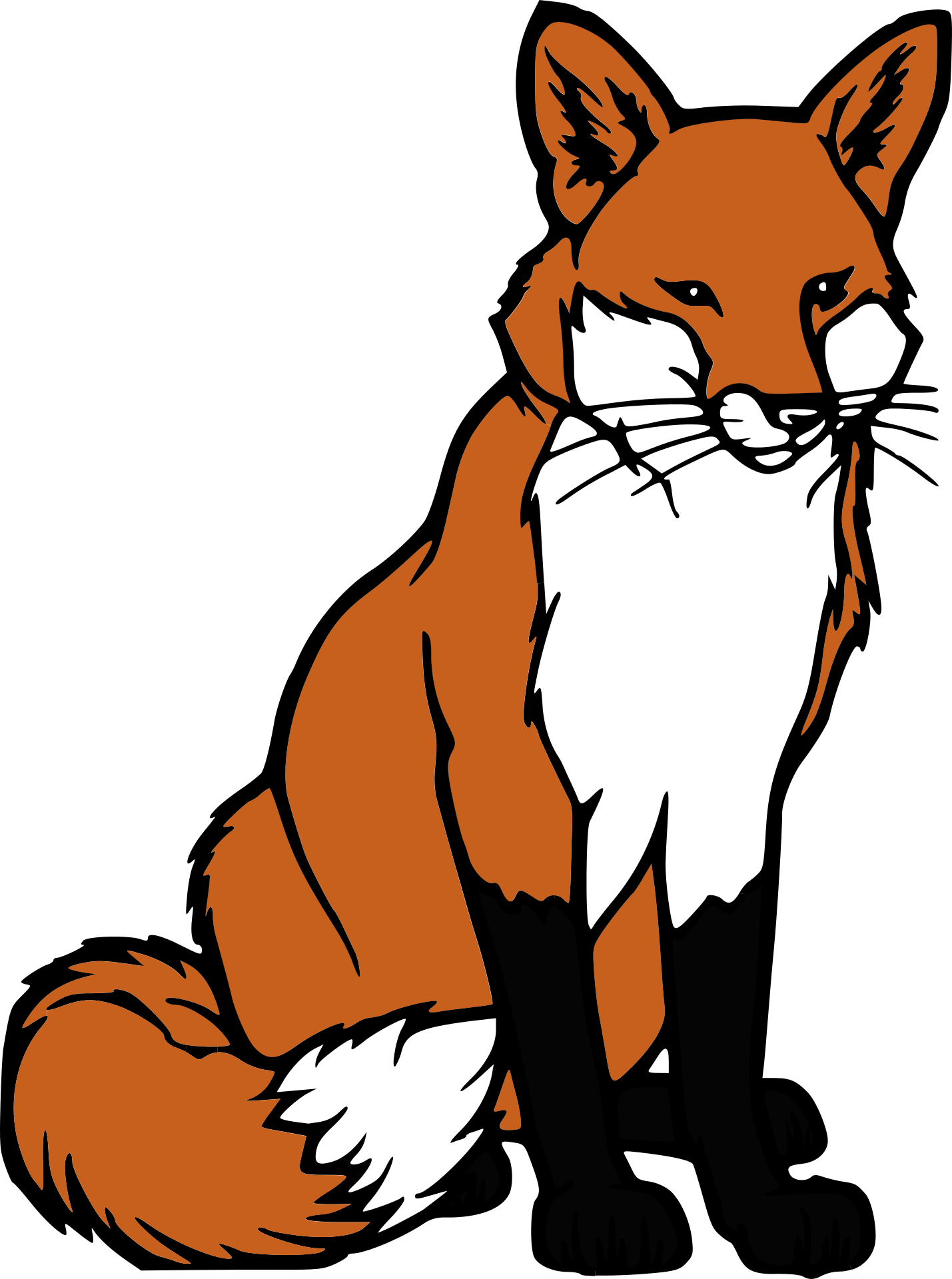 box
wax
x
next
text
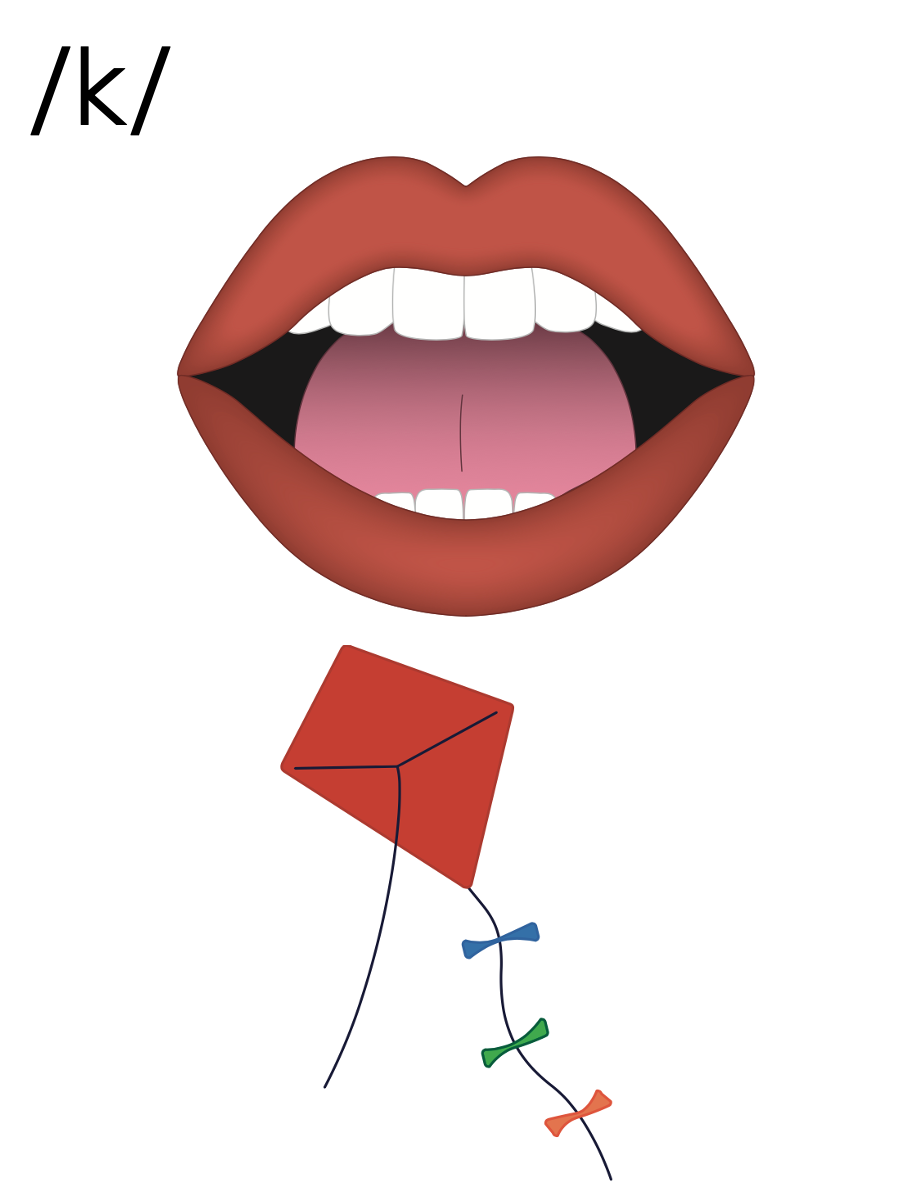 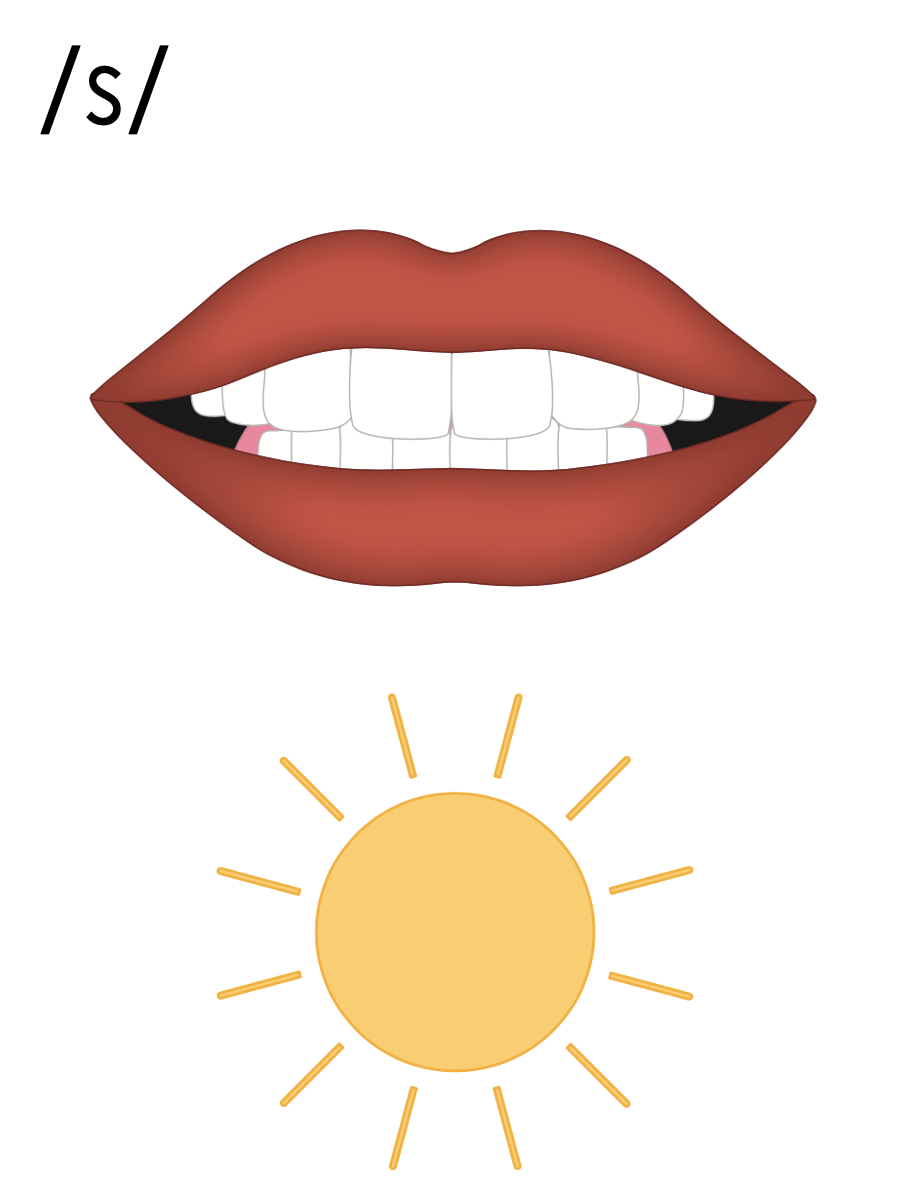 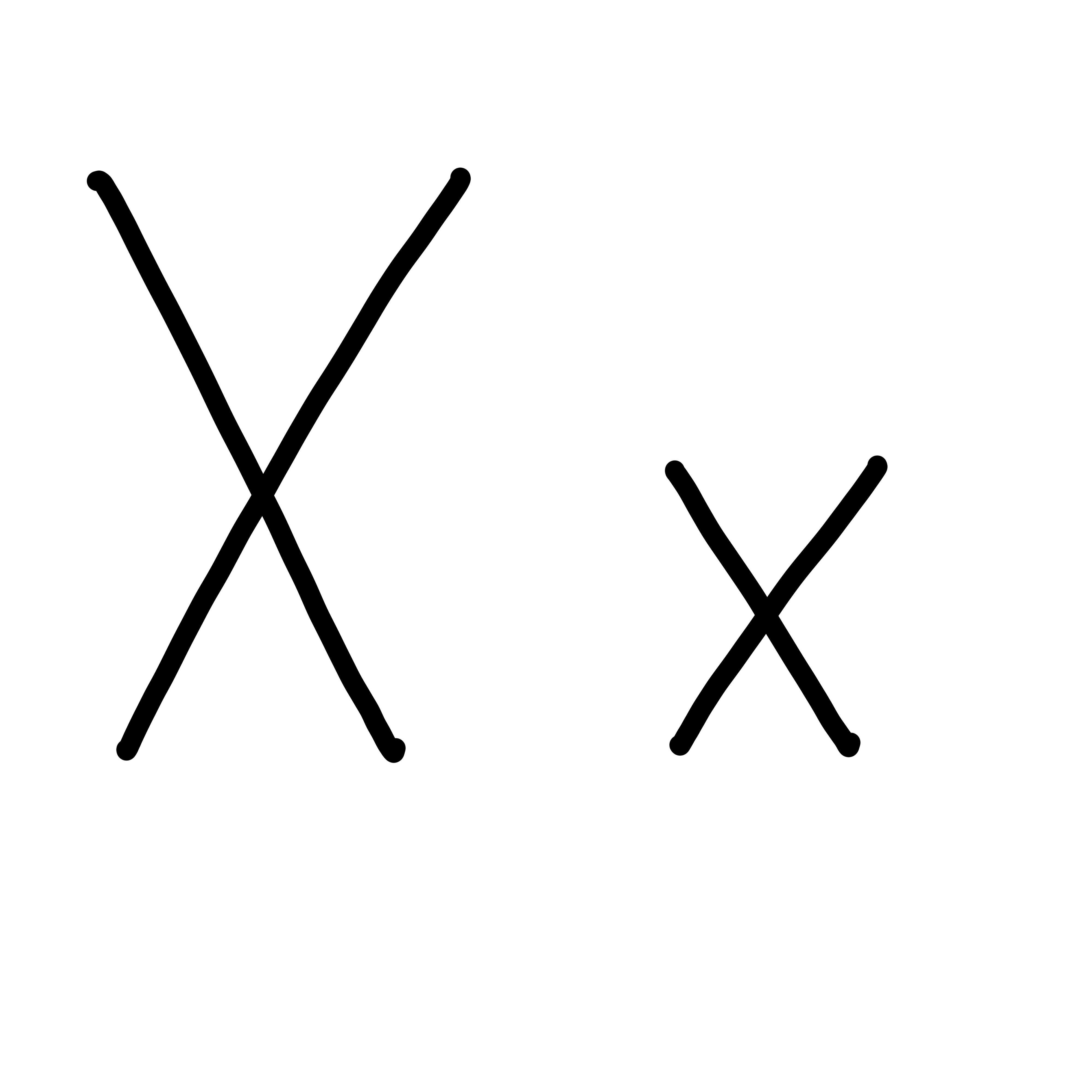 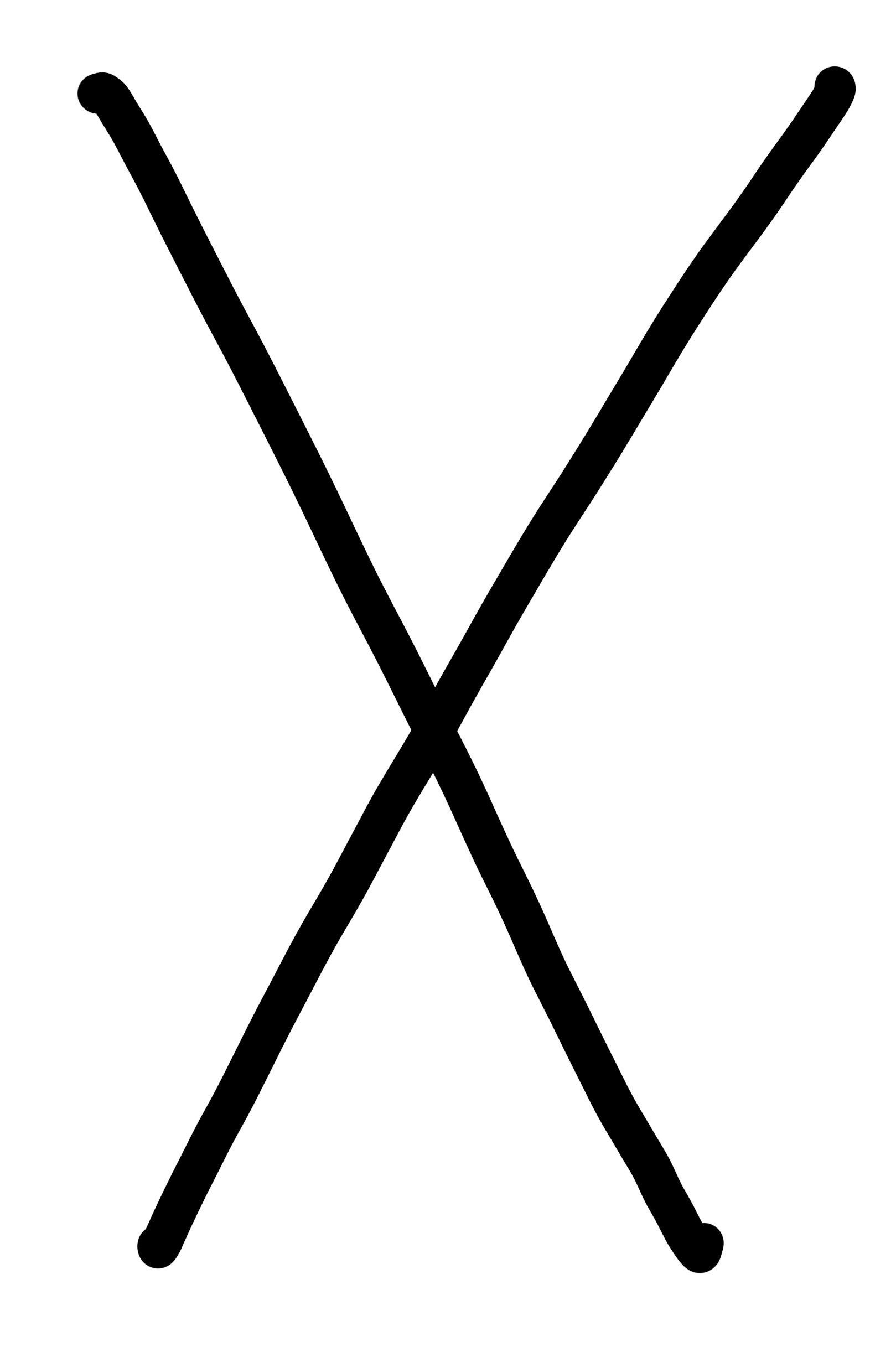 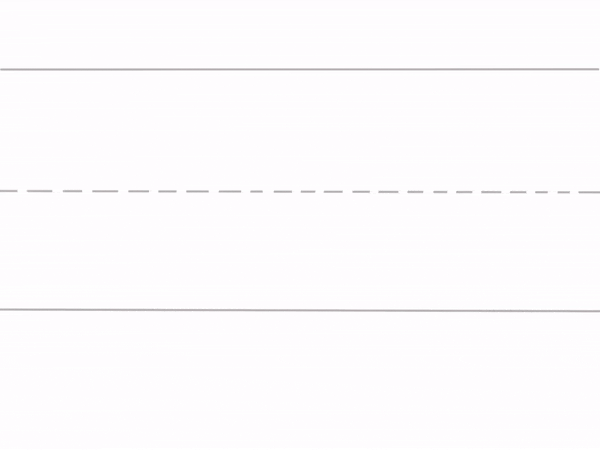 [Speaker Notes: Uppercase X gif]
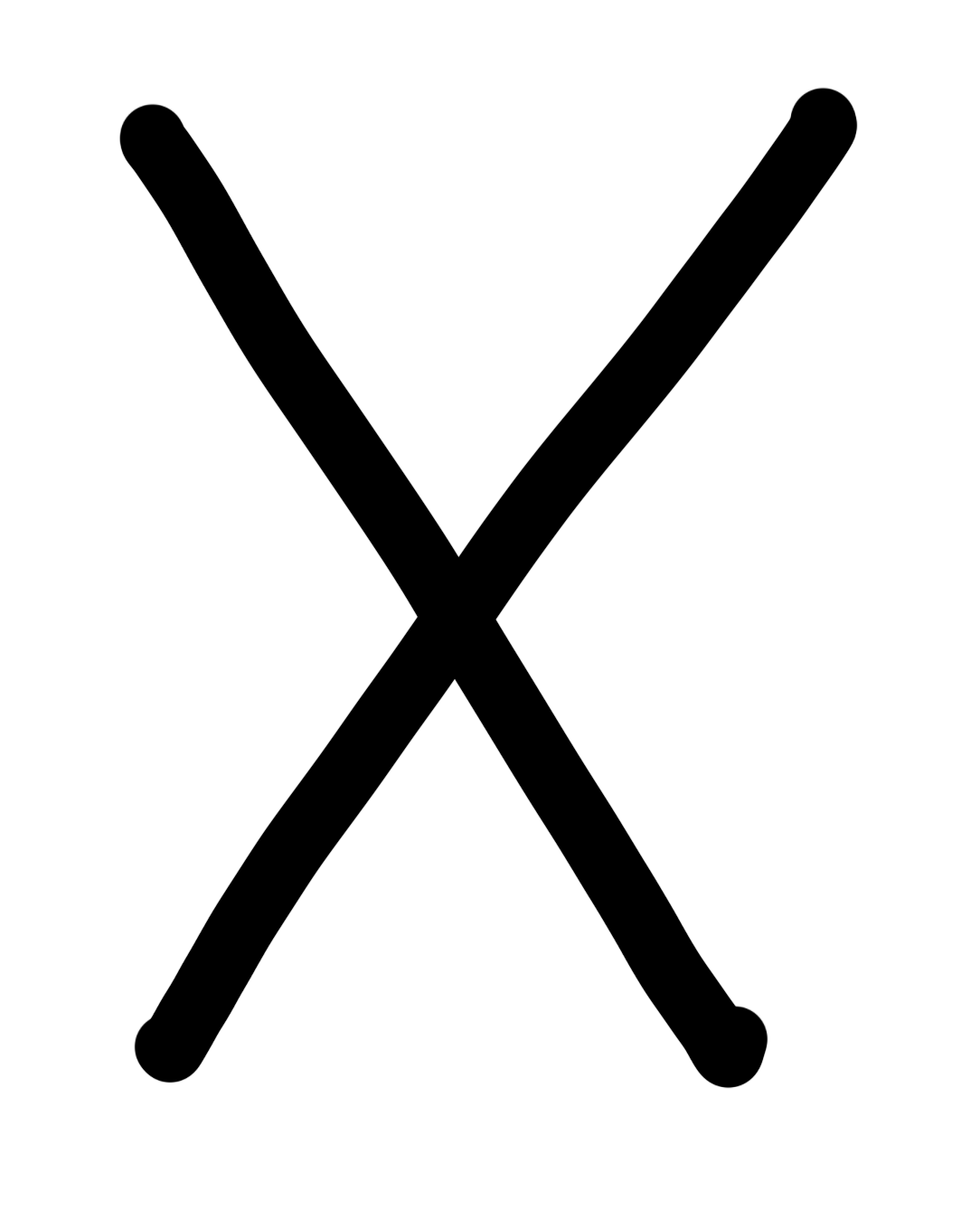 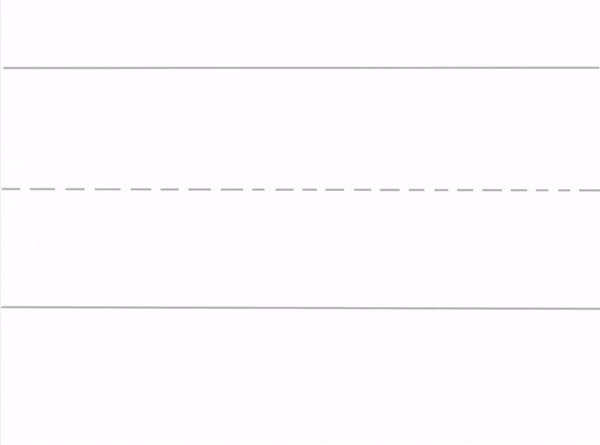 [Speaker Notes: Lowercase x gif]
max
flex
fox
mix
six
tux
wax
box
next
[Speaker Notes: See UFLI Foundations lesson plan Step 5 for words to spell.
Handwriting paper to model spelling.]
[Speaker Notes: See UFLI Foundations lesson plan Step 5 for words to spell.
Handwriting paper for guided spelling practice.]
Insert brief reinforcement activity and/or transition to next part of reading block.
Lesson 31
x /ks/
New Concept Review
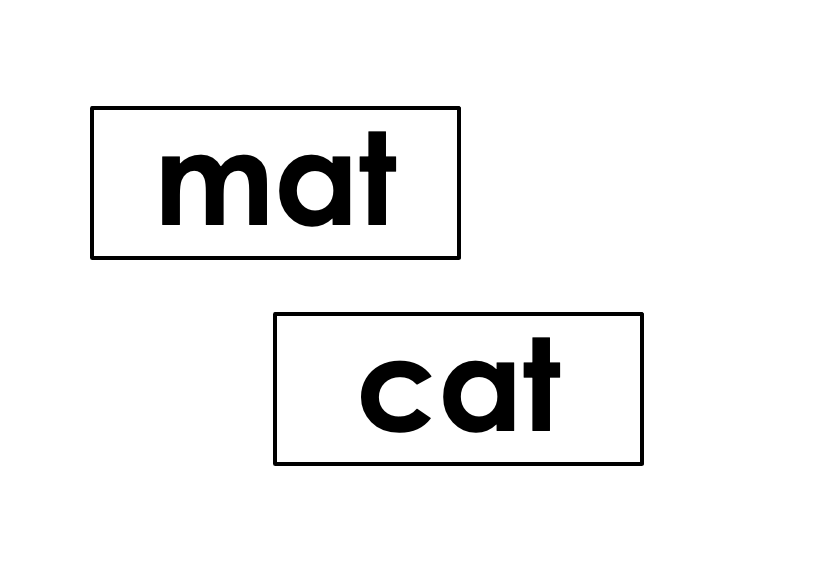 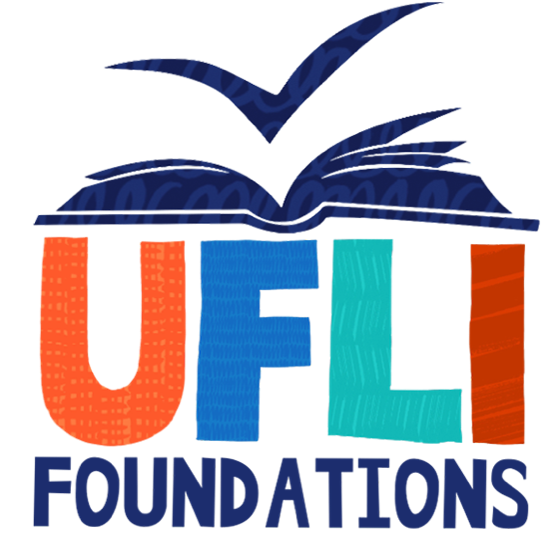 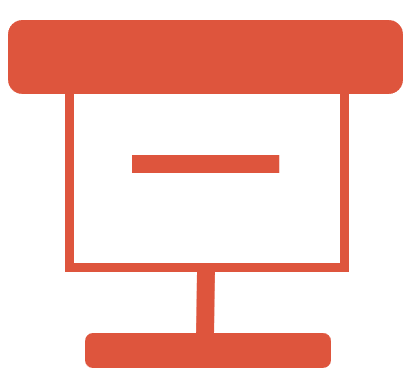 [Speaker Notes: See UFLI Foundations lesson plan Step 5 for recommended teacher language and activities to review the new concept.]
x
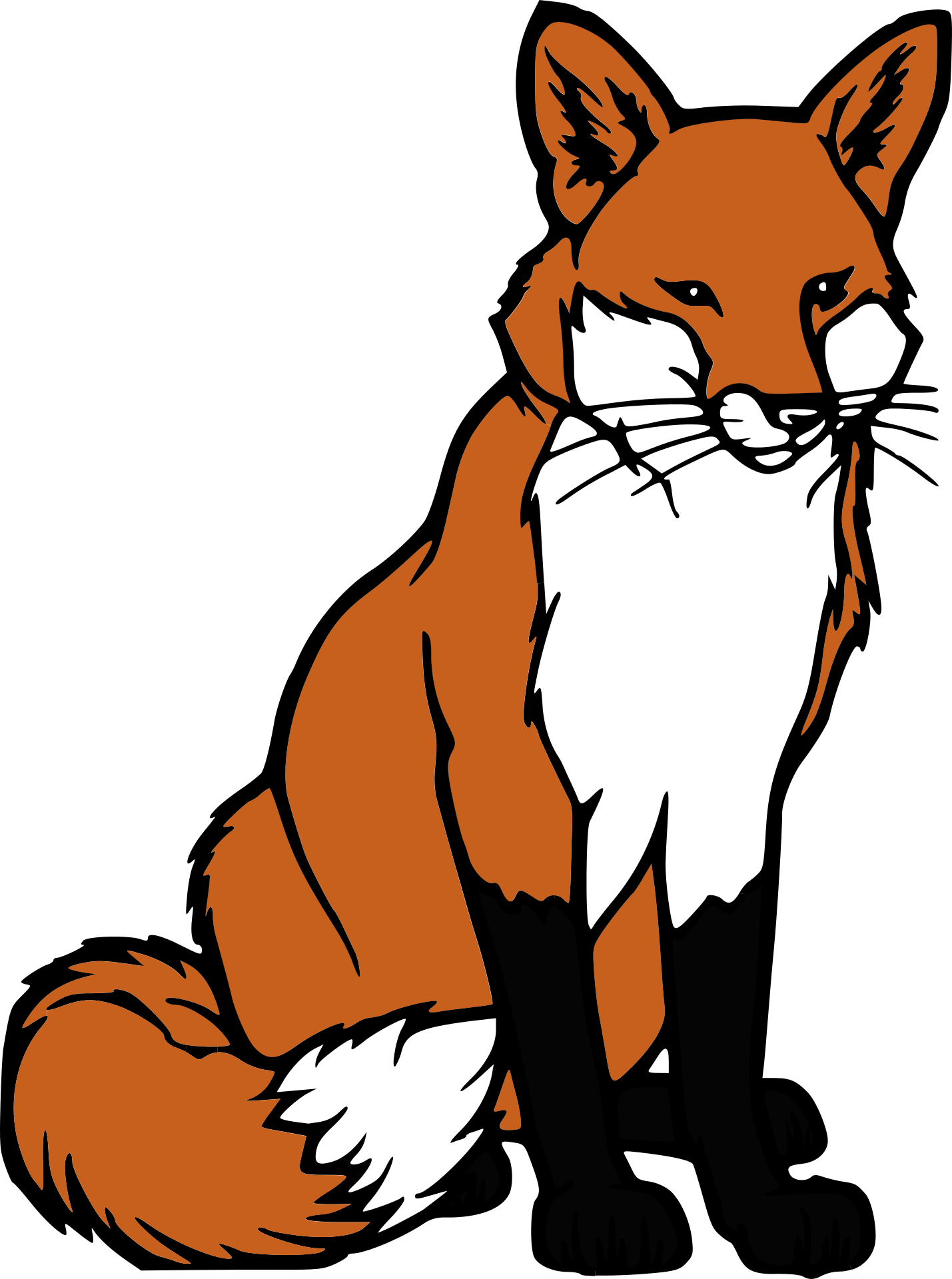 box
wax
x
next
text
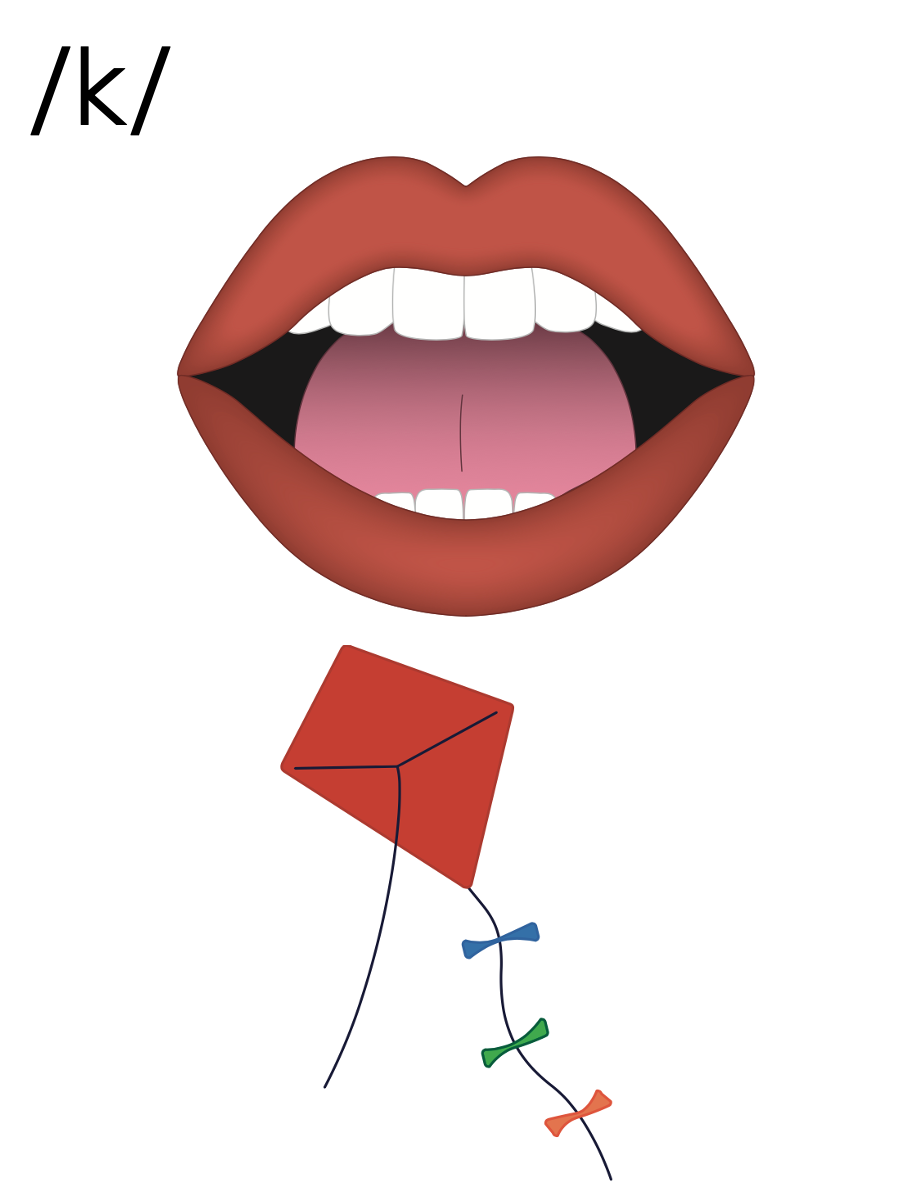 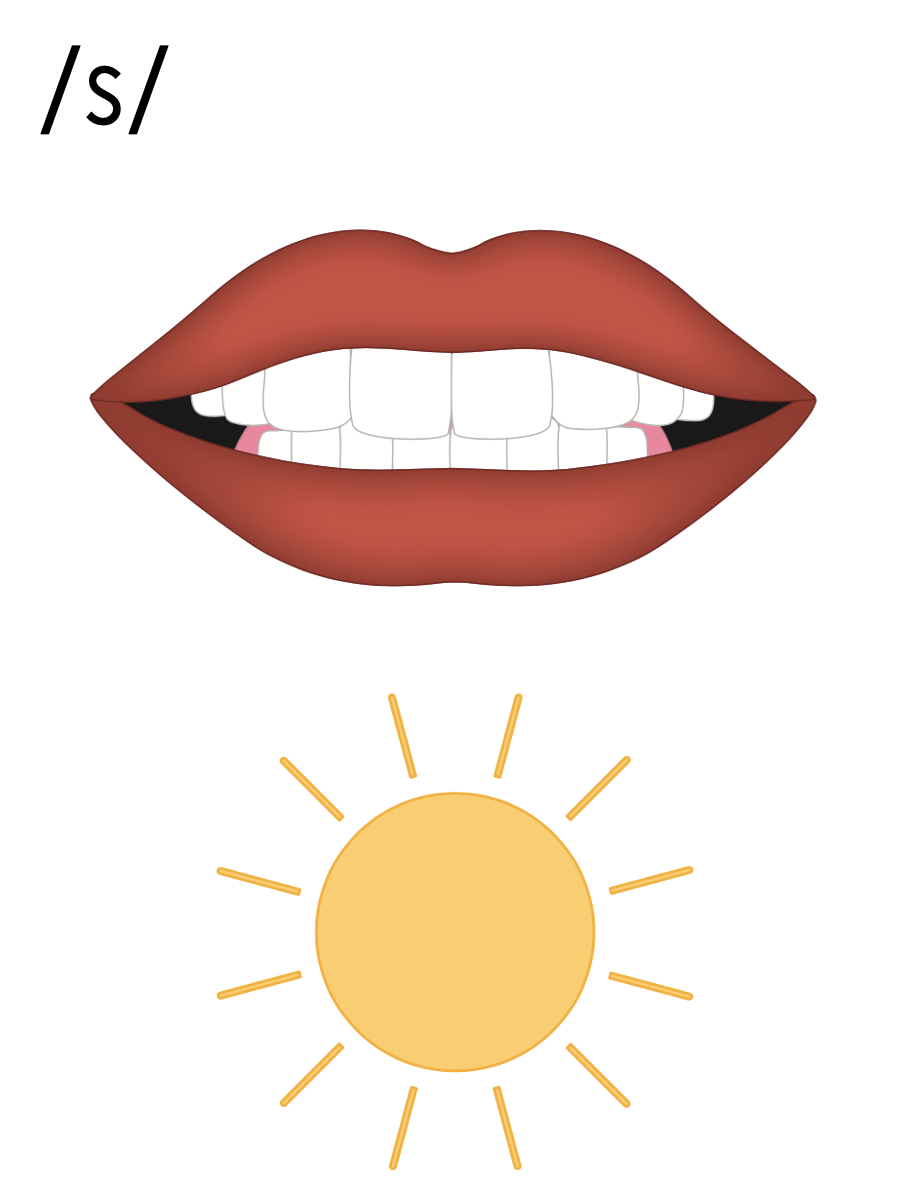 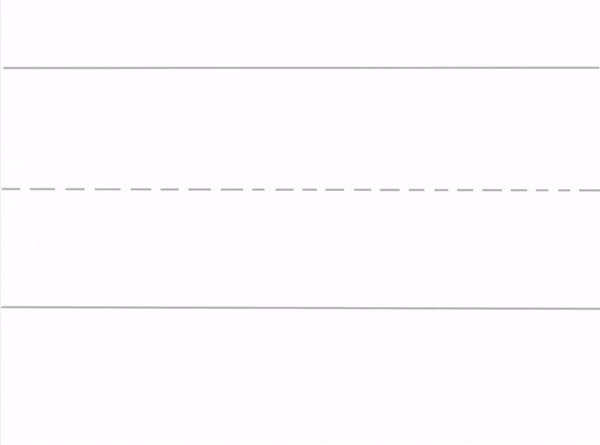 [Speaker Notes: Lowercase x gif]
six
wax
box
next
[Speaker Notes: See UFLI Foundations lesson plan Step 6 for word work activity. 
Visit ufliteracy.org to access the Word Work Mat apps.]
[Speaker Notes: See UFLI Foundations lesson plan Step 7 for irregular word activities.
The white rectangle under each word may be used in editing mode. Cover the heart and square icons then reveal them one at a time during instruction.]
[Speaker Notes: See UFLI Foundations manual for more information about reviewing irregular words.]
look
[Speaker Notes: Lessons 26-88
*Temporarily irregular 

OO /oo/ has not been introduced yet. 

The white rectangle under the word may be used in editing mode. Cover the heart and square icons then reveal them one at a time during instruction.]
book
[Speaker Notes: Lessons 26-88
*Temporarily irregular 

OO /oo/ has not been introduced yet. 

The white rectangle under the word may be used in editing mode. Cover the heart and square icons then reveal them one at a time during instruction.]
are
[Speaker Notes: Lessons 27-76

AR /ar/ has not been introduced yet.
The final E is silent but does not follow the long vowel VCe pattern. 

The white rectangle under the word may be used in editing mode. Cover the heart and square icons then reveal them one at a time during instruction.]
was
[Speaker Notes: Lesson 29+

A represents the /ŏ/ sound.​
S /z/ has already been introduced. 

The white rectangle under the word may be used in editing mode. Cover the heart and square icons then reveal them one at a time during instruction.]
[Speaker Notes: Handwriting paper for irregular word spelling practice. Use as needed. 
See UFLI Foundations manual for more information about reviewing irregular words.]
Teach
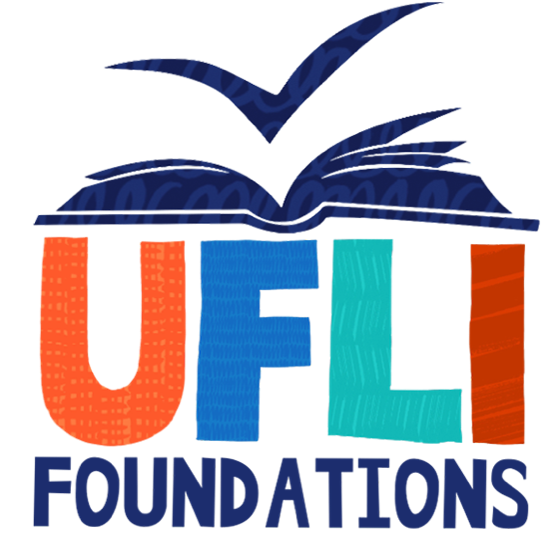 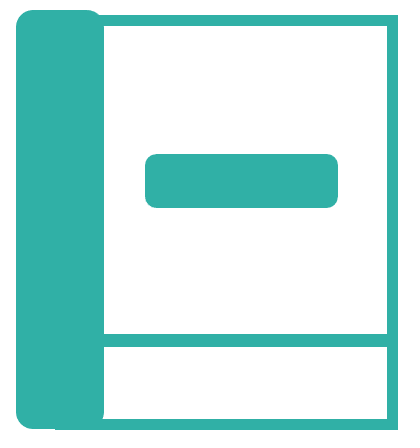 [Speaker Notes: The orange star indicates these are new irregular words that need to be introduced. 
See UFLI Foundations manual for more information about teaching irregular words.]
you
[Speaker Notes: Lessons 31-114
*Temporarily irregular

OU /ū/ has not been introduced yet. 

The white rectangle under the word may be used in editing mode. Cover the heart and square icons then reveal them one at a time during instruction.]
[Speaker Notes: Handwriting paper for irregular word spelling practice. Use as needed. 
See UFLI Foundations manual for more information about teaching irregular words.]
[Speaker Notes: See UFLI Foundations lesson plan Step 8 for connected text activities.]
Are you next?
Lex can fix the box.
Did Max text you?
[Speaker Notes: See UFLI Foundations lesson plan Step 8 for sentences to write.]
[Speaker Notes: The UFLI Foundations decodable text is provided here. See UFLI Foundations decodable text guide for additional text options.]
The Box
Pax got a big red box from his dad. 
“Look at the box!” Pax said to Rex. 
“Let’s jump in it.”
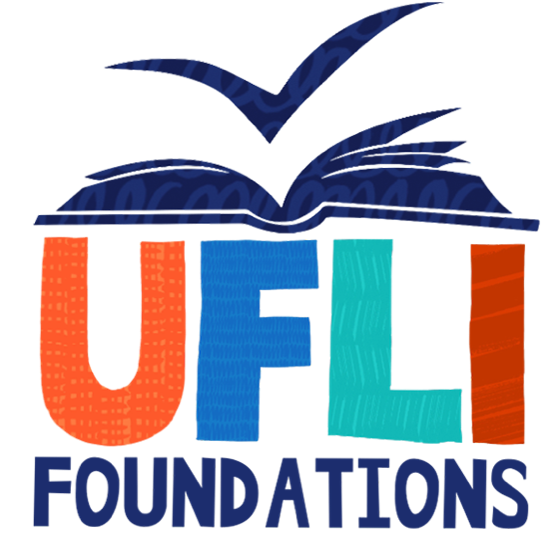 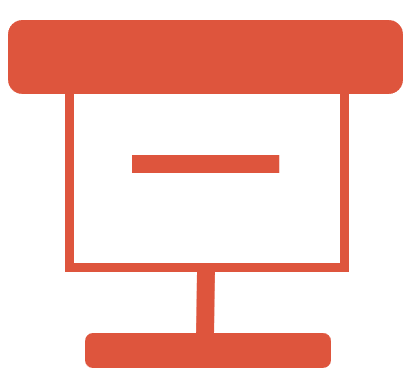 Pax jumps in the big red box. 
Rex is next. 
“Can you help me, Pax?” said Rex. 
“Yes! I can help you,” said Pax.
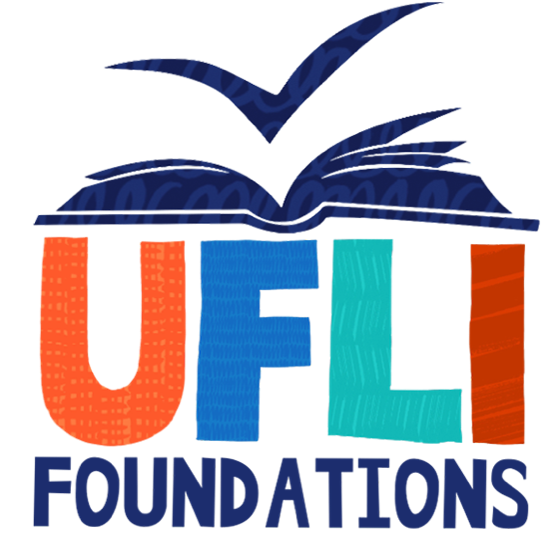 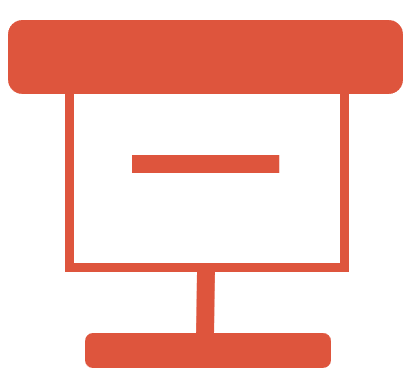 Pax helps Rex get in the box. 
Pax and Rex jump in the box. 
“The box is fun!” said Pax and Rex.
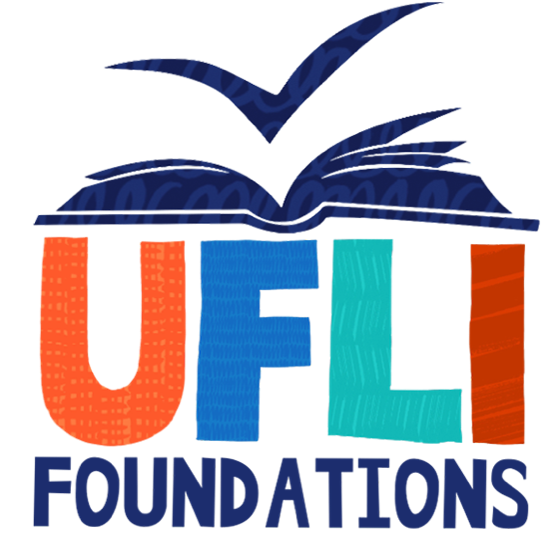 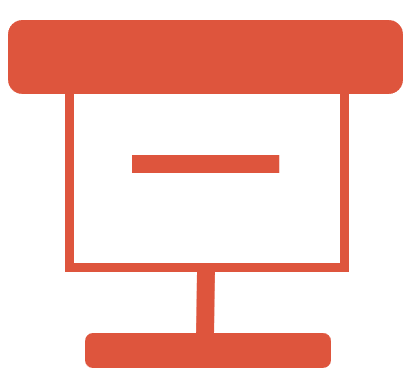 Insert brief reinforcement activity and/or transition to next part of reading block.